Data Across Sectors for Health (DASH): Millinocket, Maine
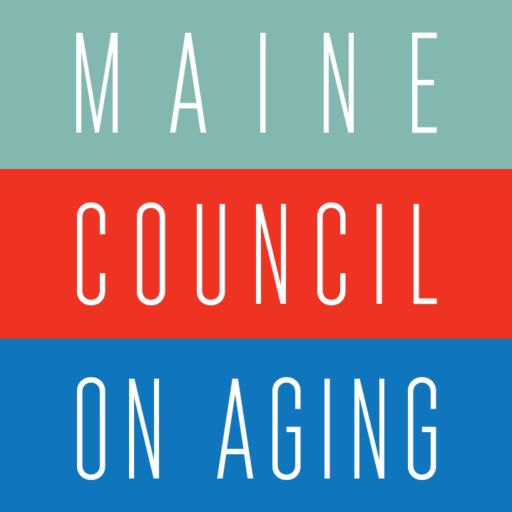 May 2023
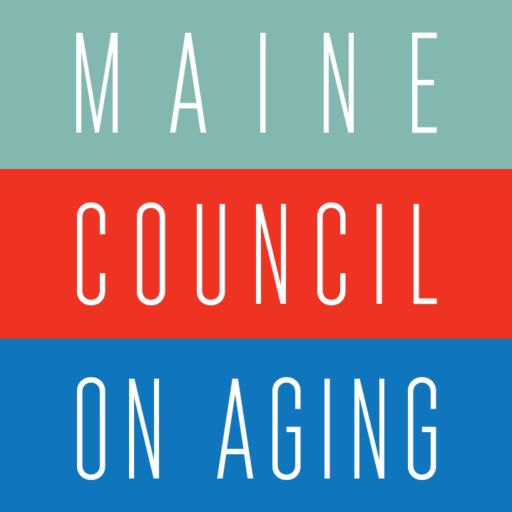 Age Distribution
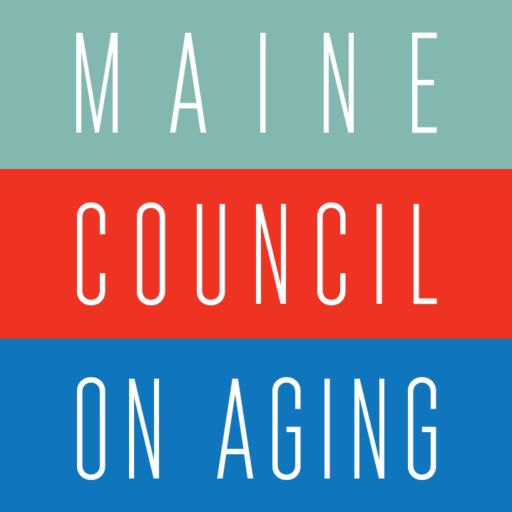 Median Age
2010 to 2021: Millinocket
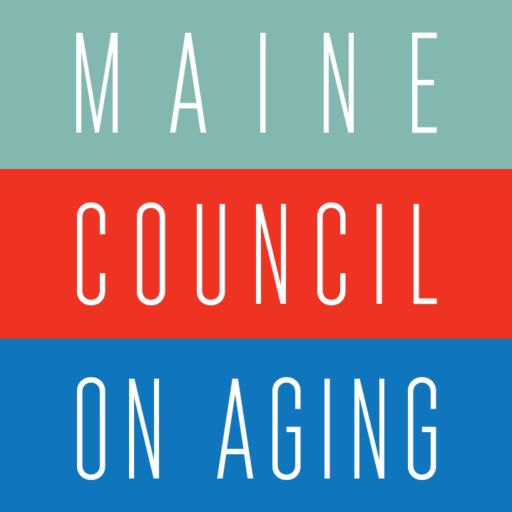 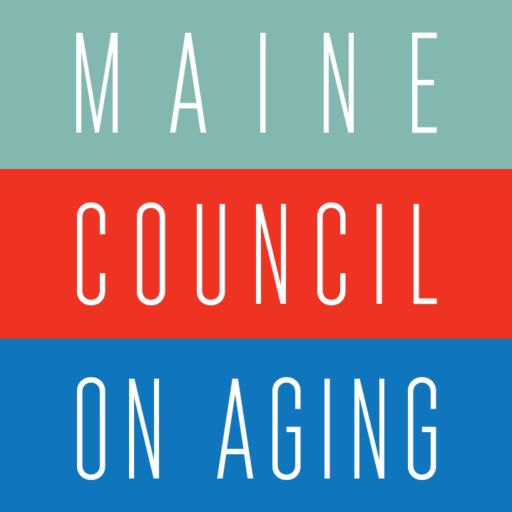 Ratio of Working Age to Older Adults
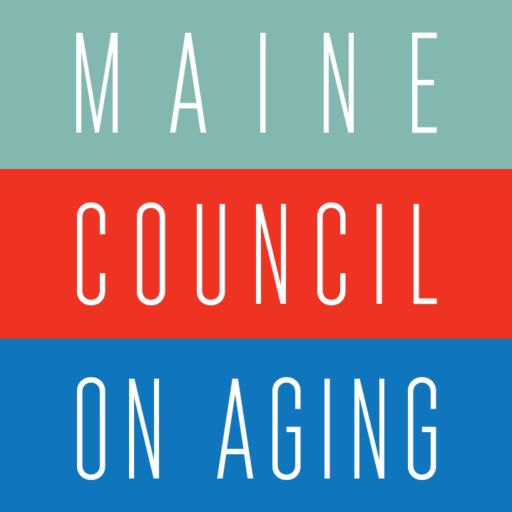 Income and Economic Security
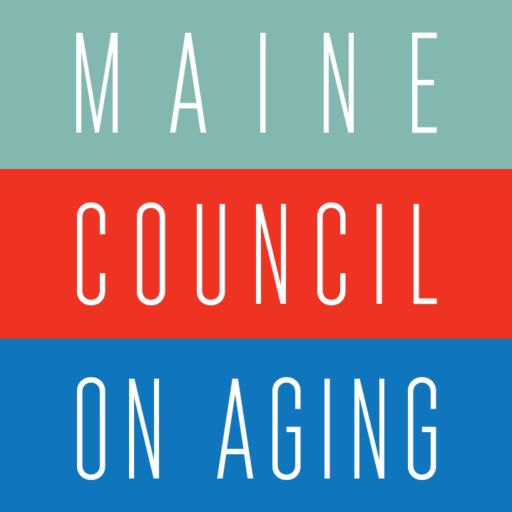 Income and Economic Security
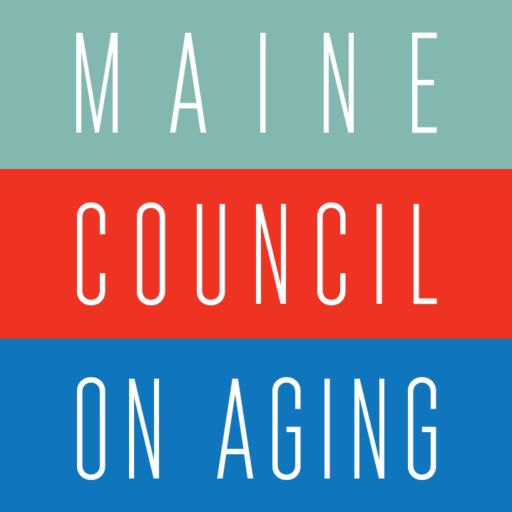 Income and Economic Security
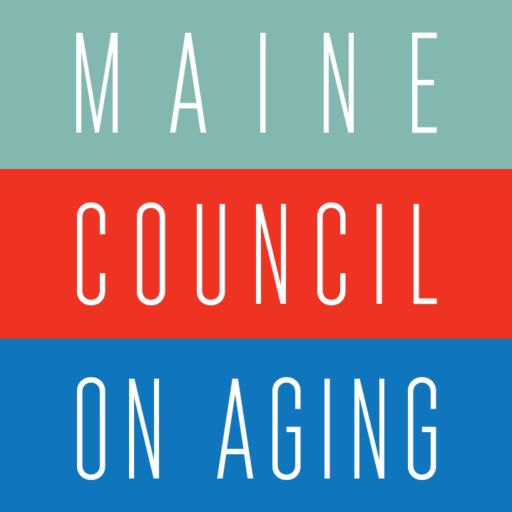 Elder Economic Security Index
www.elderindex.org
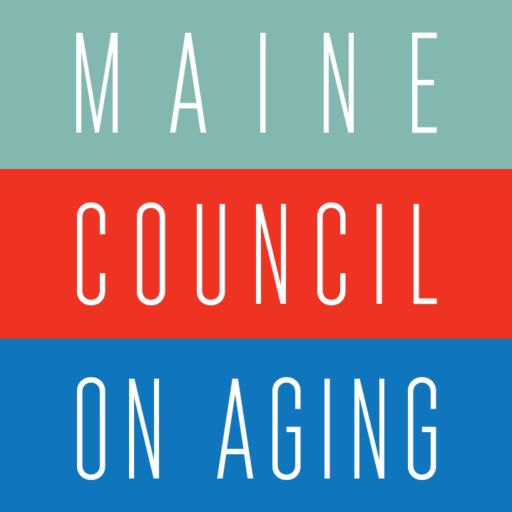 Elder Economic Security Index
$25,142
Medicaid
$18,756
$14,580
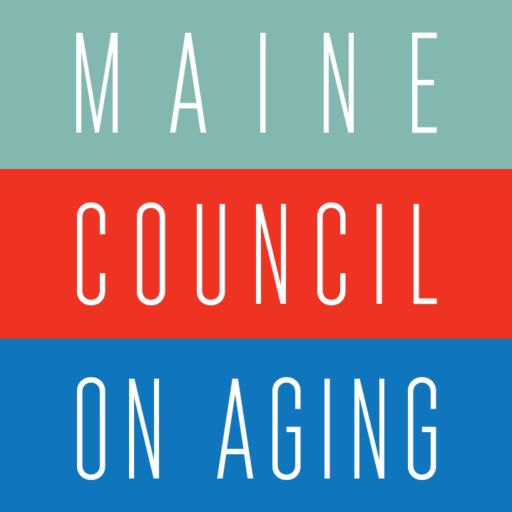 Living Arrangements
39.7% of Millinocket
residents 65+
 live alone
25.7% of Millinocket
residents 65+ 
live with their spouse
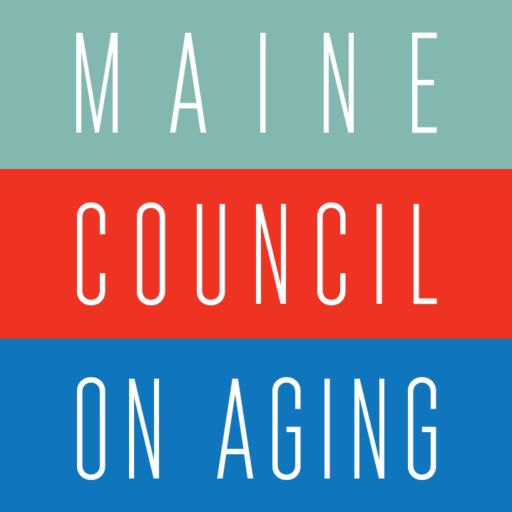 Income for Millinocket residents 
65+ living alone
39.7% of Millinocket
residents 65+
 live alone
For Millinocket
women 65+ living alone,
their median income is
$20,031
Difference = $22,971
For Millinocket
men 65+ living alone,
their median income is
$43,002
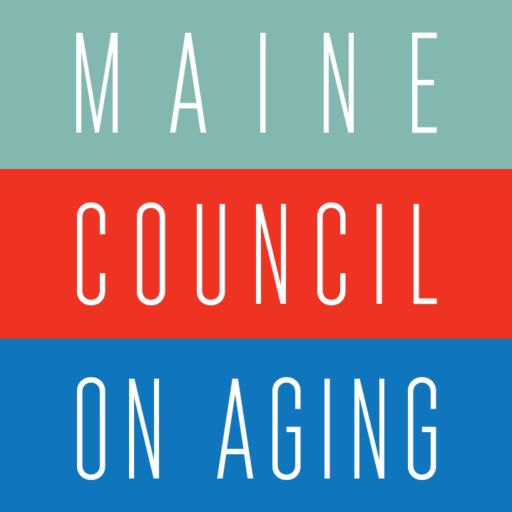 Housing
84%
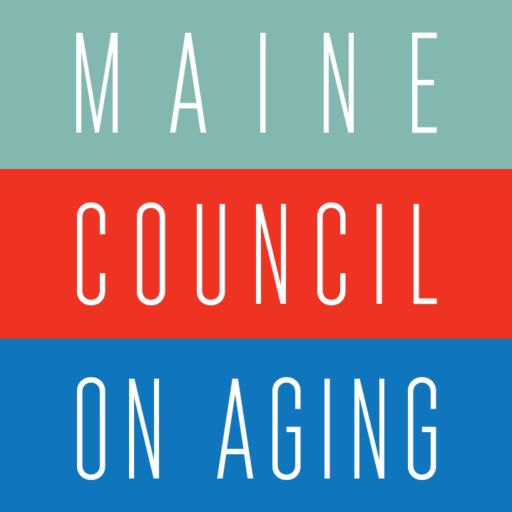 SNAP Participation
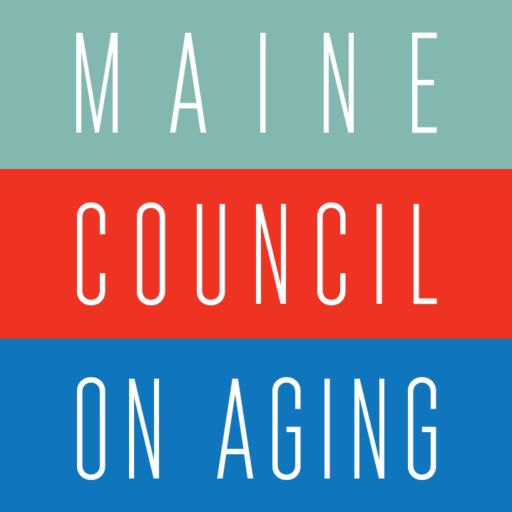 Health
About 20% of people 65 and older in Millinocket
report living with at least one disability:

Hearing
Vision
Cognitive
Ambulatory
Self-care
Independent living 

About 11.2% of people 65 and over report 2 or more disabilities.
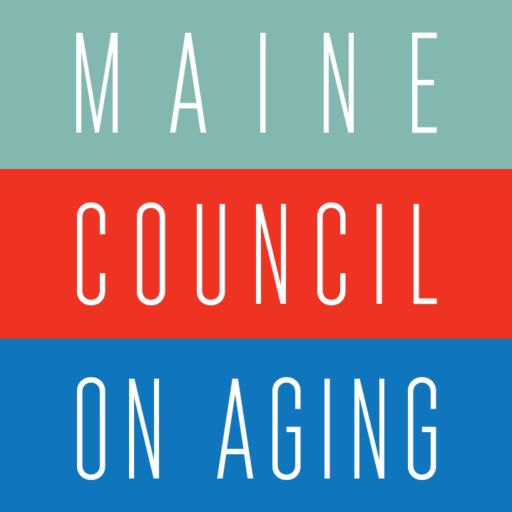 Health
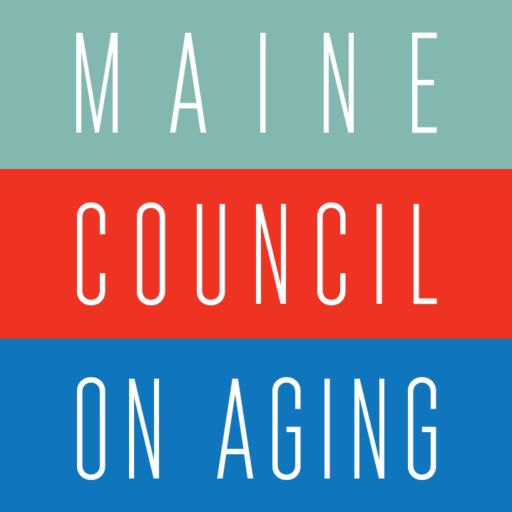 EMS Calls & Falls
79.4% of EMS calls in Millinocket in 2022 were for people over the age of 60

Of calls for people over age 60, nearly 34% were for a fall (could contain same person calling more than once)
79.4%
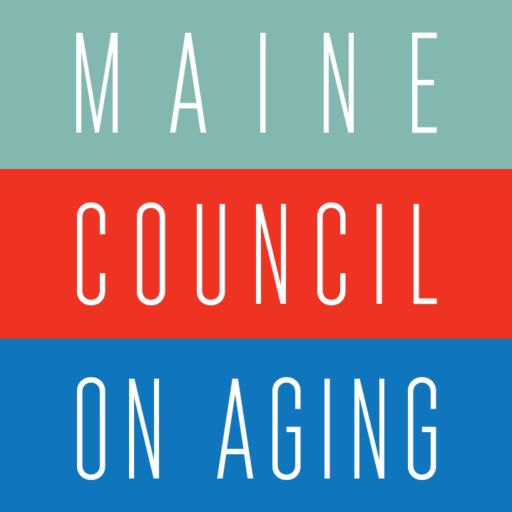 EMS Calls & Falls
Age breakdown:

   60 to 69: 		37.3% of falls calls
   70 to 79: 		20.4% of falls calls
   80 to 89: 		30.3% of falls calls
   90 to 99: 		10% of falls calls
   100+: 		0.5% of falls calls
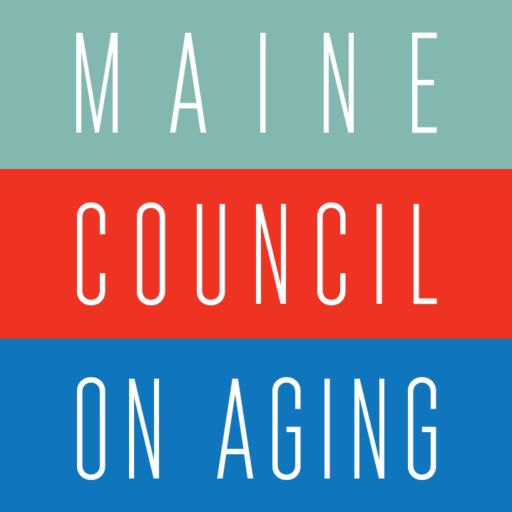 Effie Rorke, MPH, MPA
Consultant, Maine Council on Aging
thislandconsulting@gmail.com